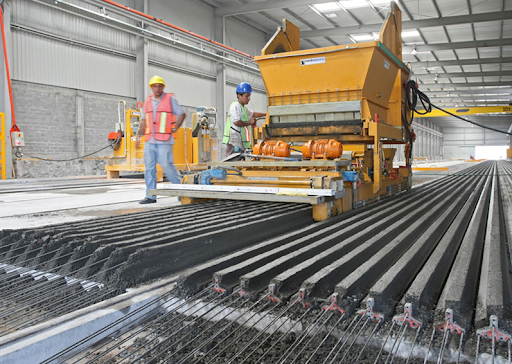 Production of reinforced concrete structures
The ongoing construction boom pushes the construction materials industry to produce high quality, energy efficient and durable materials, reducing costs and time of construction simultaneously increasing quality. Production is based on local resource base. The project shall enjoy high demand on the local market
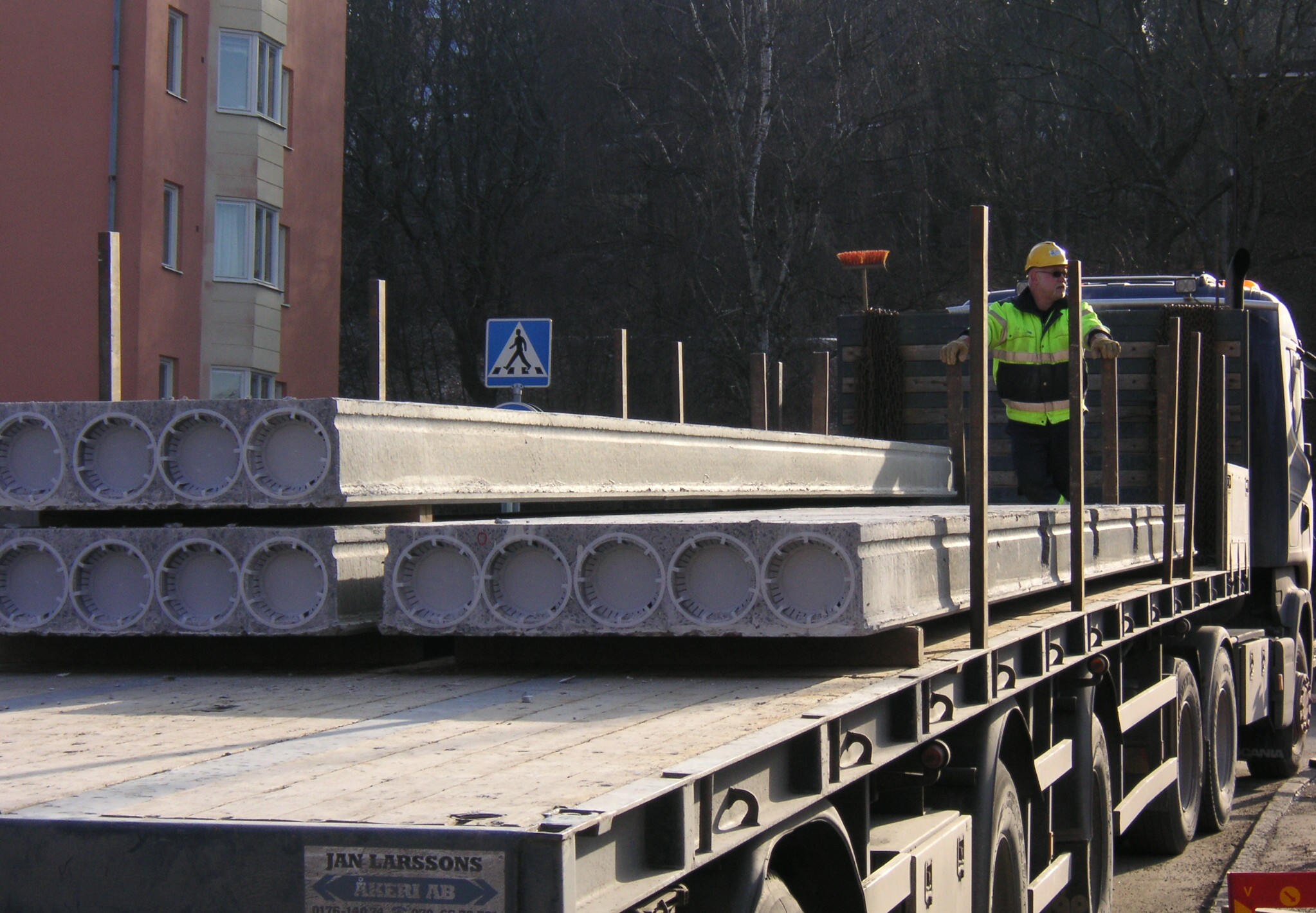 $14,00 mln
$14,00 mln
Jizzakh region, Jizzakh city
80’000 
square maters
Local market 100%
IRR 19,90%
NPV $10,46 mln
42 months
At the place
Jizzakh city administration
investitsiya@jizzax.uz
+99872 2222695